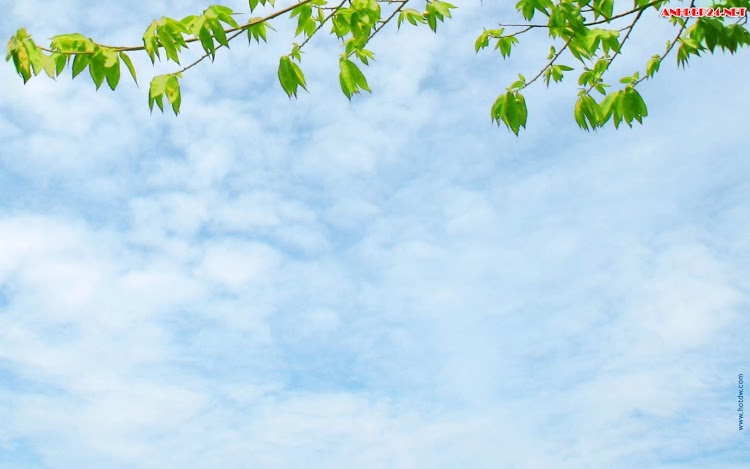 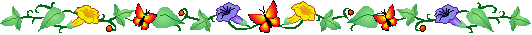 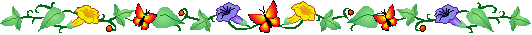 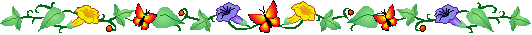 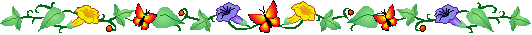 PHÒNG GIÁO DỤC VÀ ĐÀO TẠO QUẬN LONG BIÊN
TRƯỜNG MẦM NON CỰ KHỐI
Cuộc thi thiết kế bài giảng e – Learning
Lĩnh vực: Phát triển ngôn ngữ
Đề tài: Làm quen chữ cái h - k
Giáo viên: Đào Thị Lệ
Email: thaogo1996@gmail.com
ĐT: 0972961281
Trường Mầm Non Cự Khối
Địa chỉ: Phường Cự Khối– Long Biên – Hà Nội
Tháng 11/2020
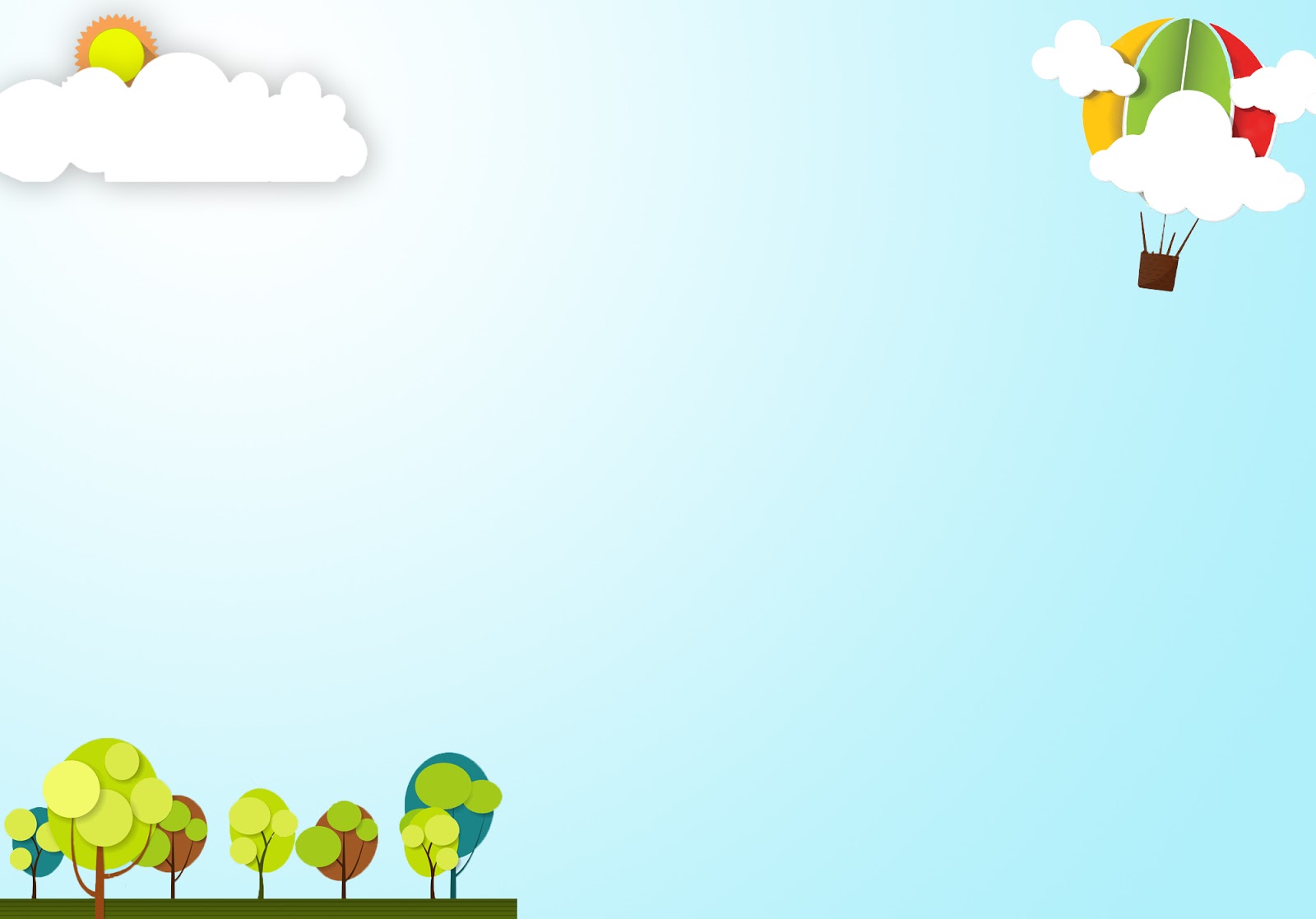 MỤC ĐÍCH - YÊU CẦU
1.Kiến thức:
- Trẻ nhận biết  và phát âm đúng các chữ cái h, k
- Nhận biết chữ cái h, k trong từ chọn vẹn về thế giới thực vật
- Biết đặc điểm cấu tạo của hai chữ cái h, k
2. Kỹ năng:
- Trẻ biết phát âm rõ, đúng chữ cái h, k
- Biết phân biệt sự giống và khác nhau của 2 chữ cái h, k qua đặc điểm cấu tạo của nét chữ
3. Thái độ:
- Trẻ tích cực tham gia vào hoạt động
- Giáo dục trẻ biết yêu quý, chăm sóc các loại hoa
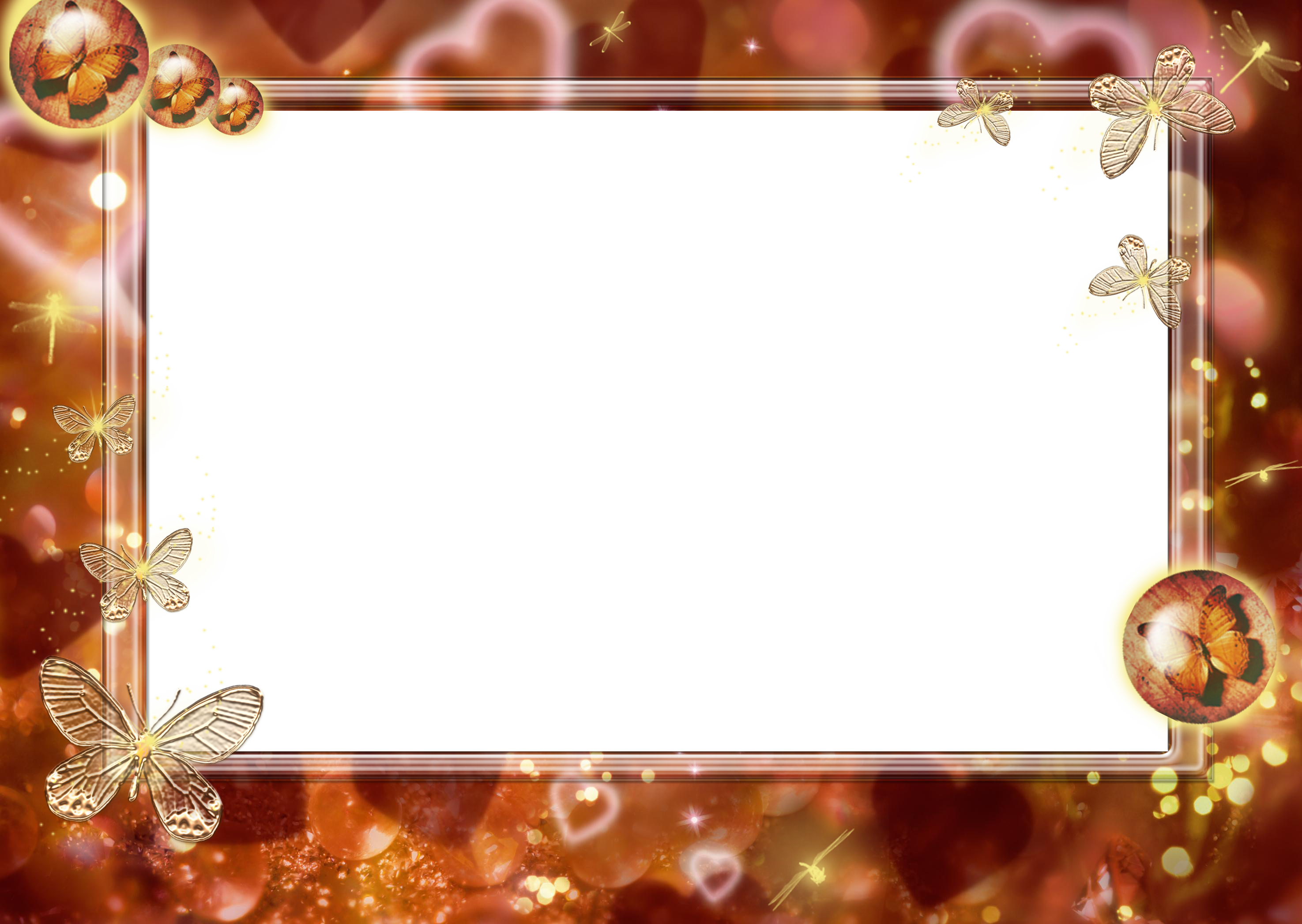 Quiz
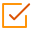 Click the Quiz button to edit this object
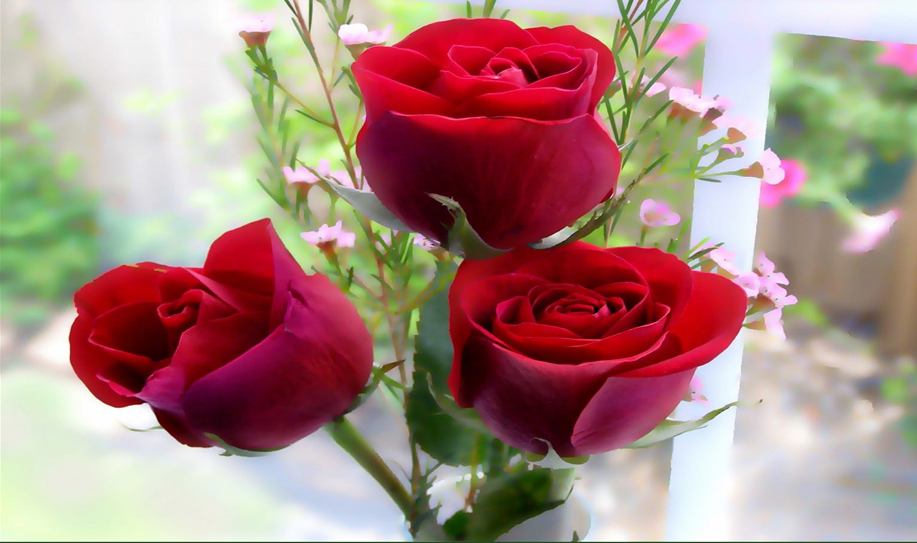 hoa hång
Quiz
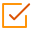 Click the Quiz button to edit this object
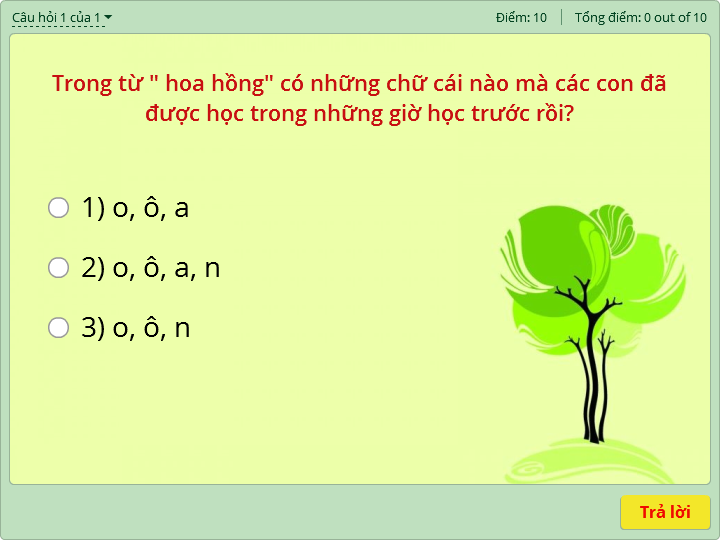 Những chữ cái mà các con đã được học trong từ 
“ Hoa hång”
o
«
a
n
C« giíi thiÖu ch÷ c¸i míi
oa   ång
h
h
h
h
C¸ch ph¸t ©m ch÷ h
h
Quiz
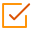 Click the Quiz button to edit this object
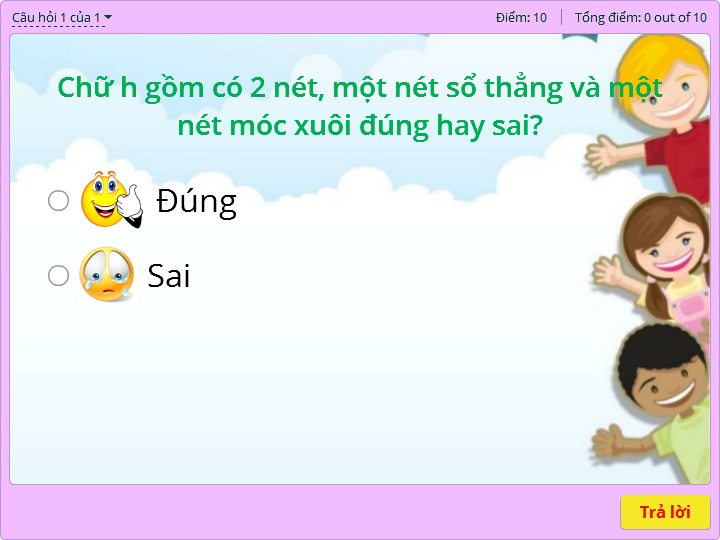 CÊu t¹o cña ch÷ h
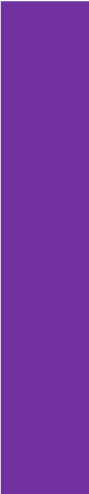 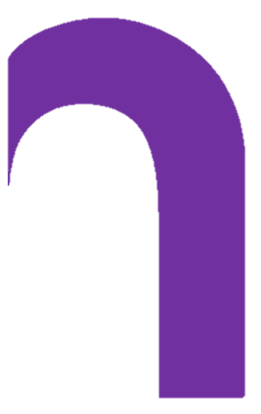 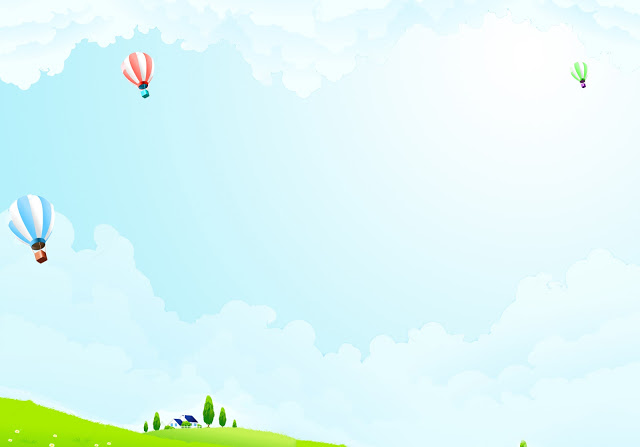 Một số mẫu ch÷ h
H
h
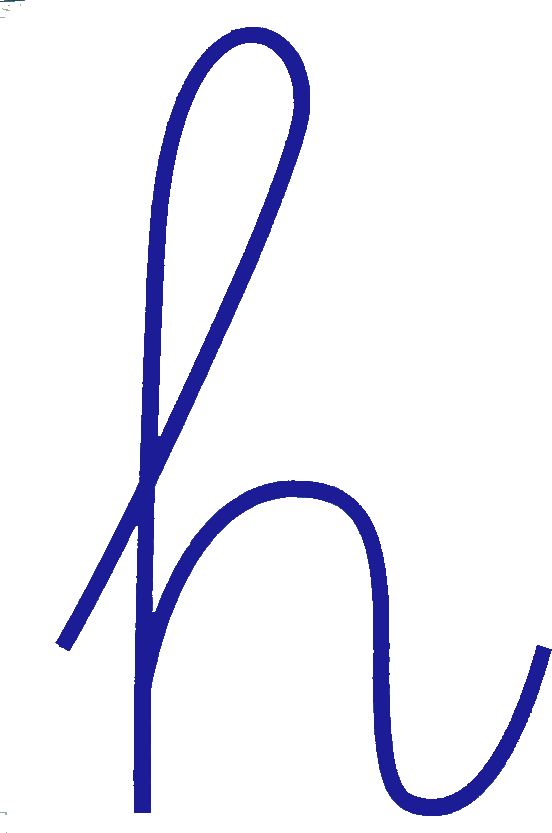 Trß ch¬i víi ch÷ h:
T×m ch÷ trong th¬
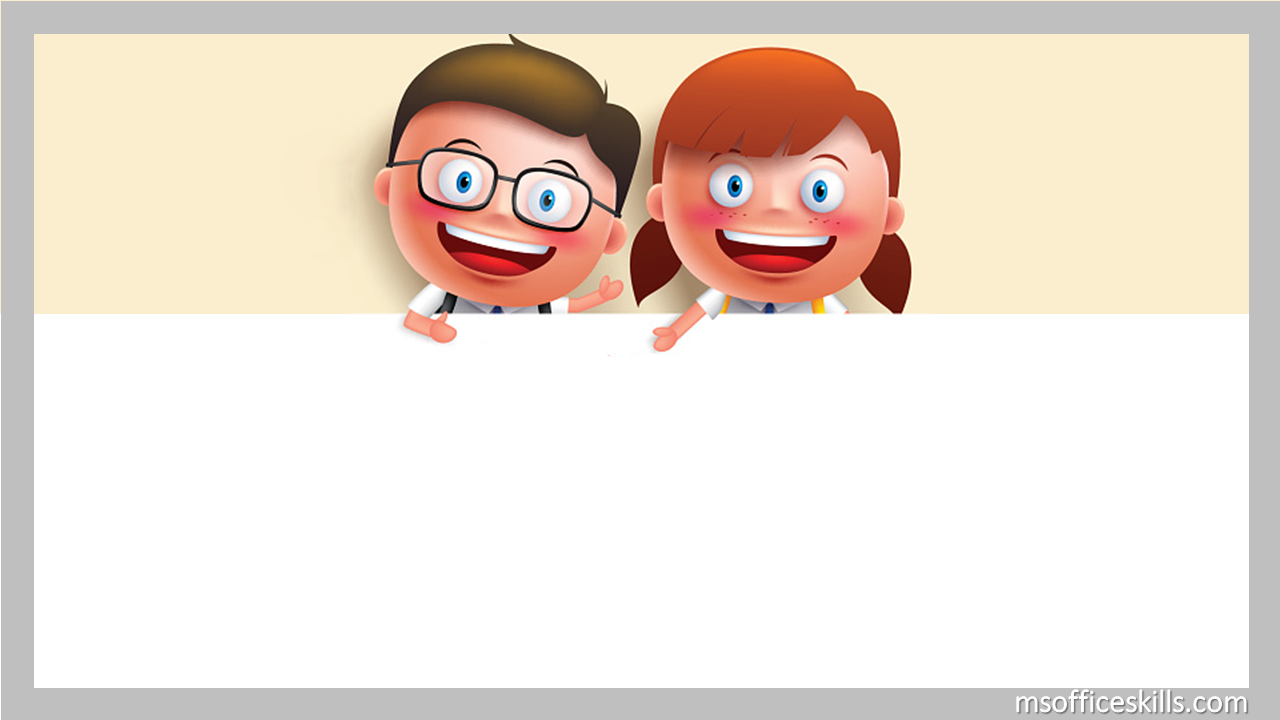 Quiz
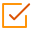 Click the Quiz button to edit this object
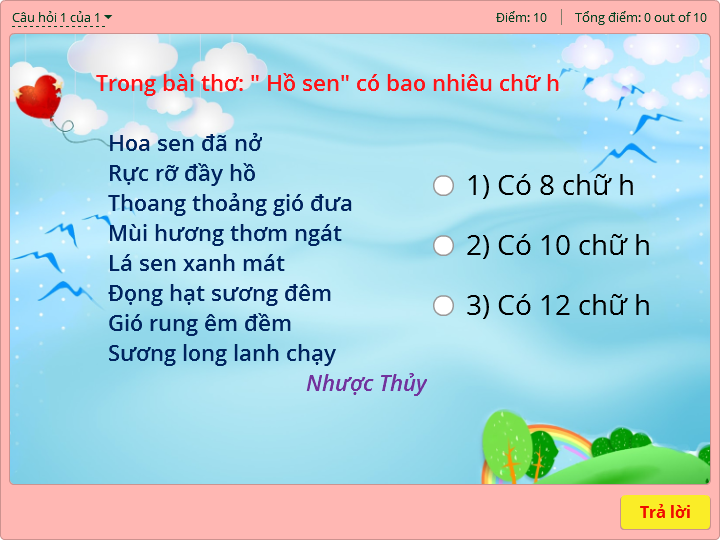 Trong bµi th¬ “ Hå sen” cã 10 ch÷ h
Hoa sen ®· në
Rùc rì ®Çy hå
Thoang tho¶ng giã ®­ua
Mïi h­u¬ng th¬m ng¸t
L¸ sen xanh m¸t
§äng h¹t su¬ng ®ªm
Giã rung ªm ®Òm
Su¬ng long lanh ch¹y
Quiz
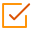 Click the Quiz button to edit this object
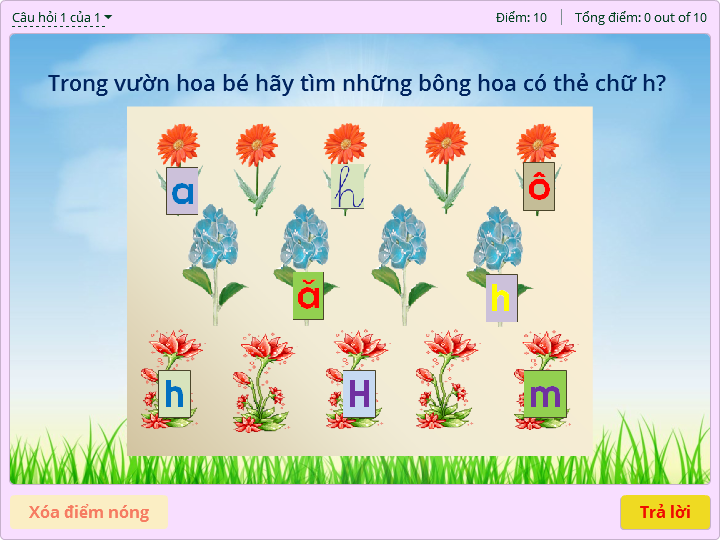 Quiz
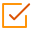 Click the Quiz button to edit this object
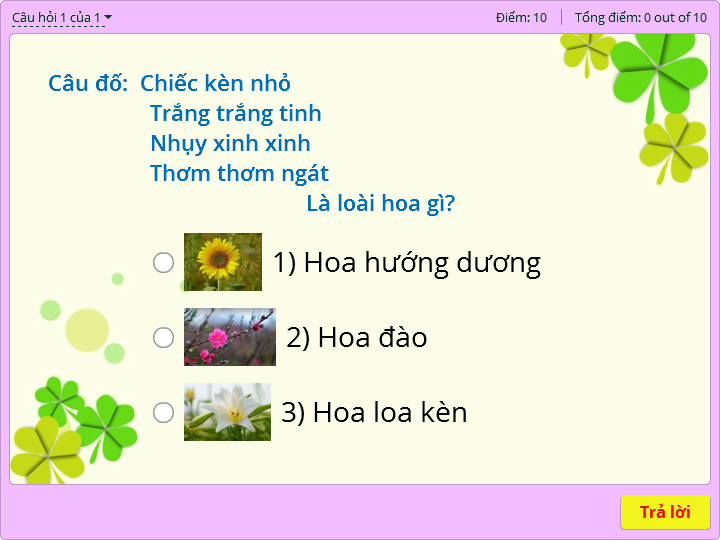 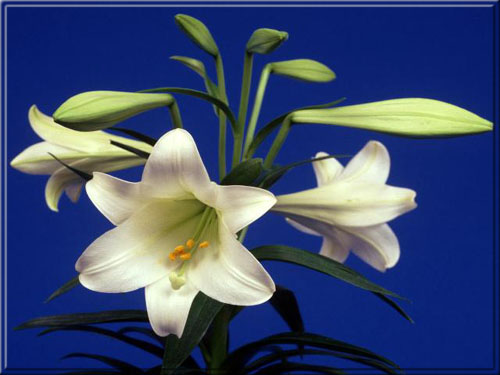 hoa loa kÌn
Quiz
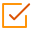 Click the Quiz button to edit this object
C« giíi thiÖu ch÷ c¸i míi
hoa loa   Ìn
k
k
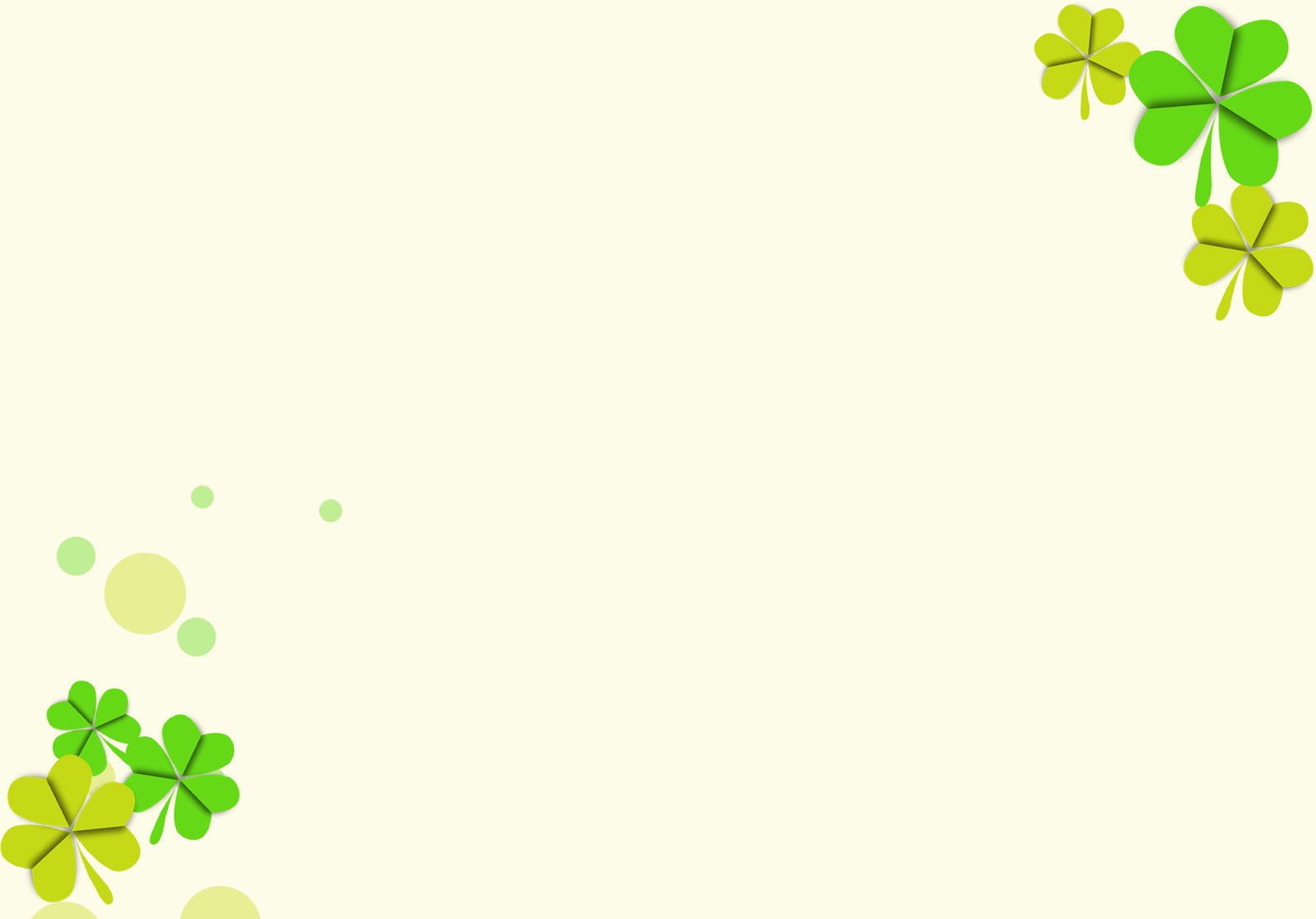 C¸ch ph¸t ©m ch÷ k
k
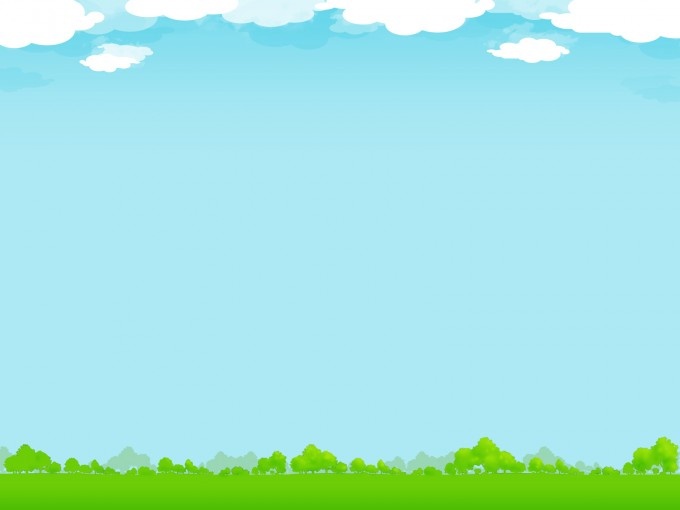 CÊu t¹o cña ch÷ k
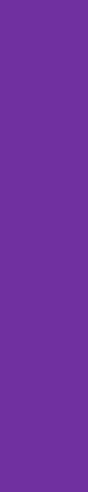 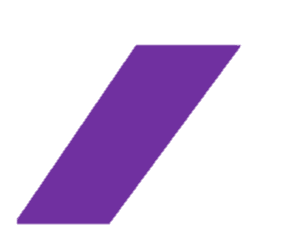 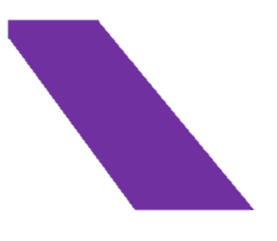 Mét sè mÉu ch÷ k
k
K
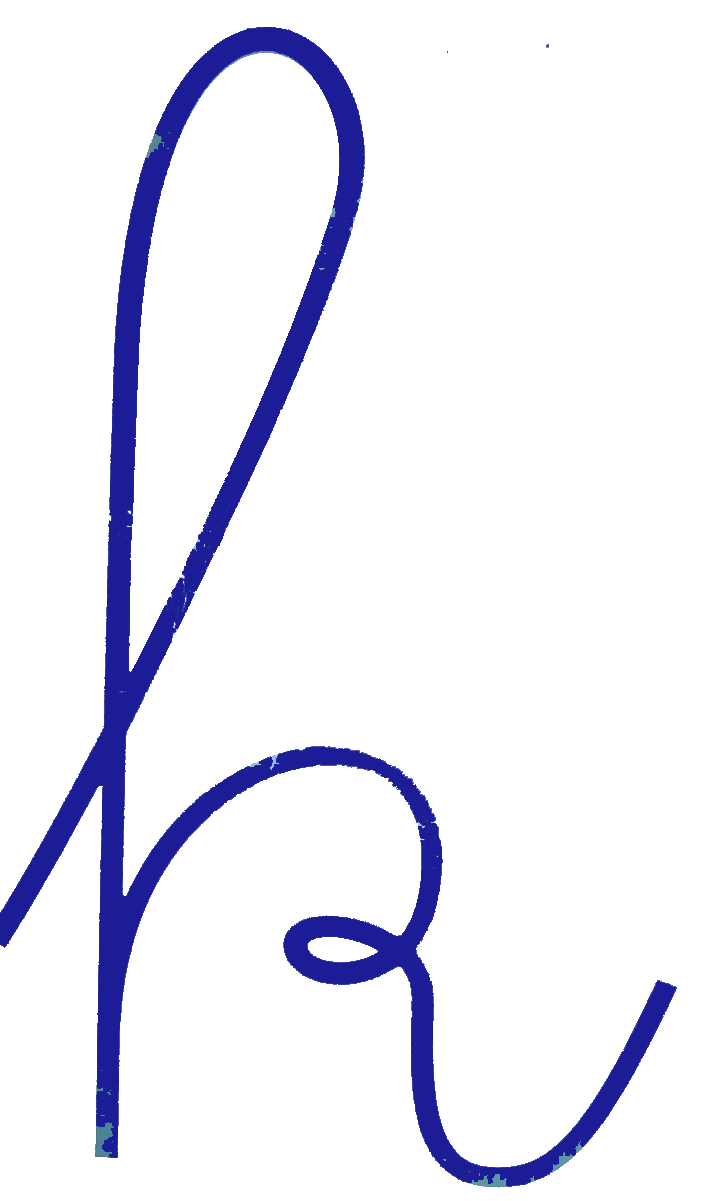 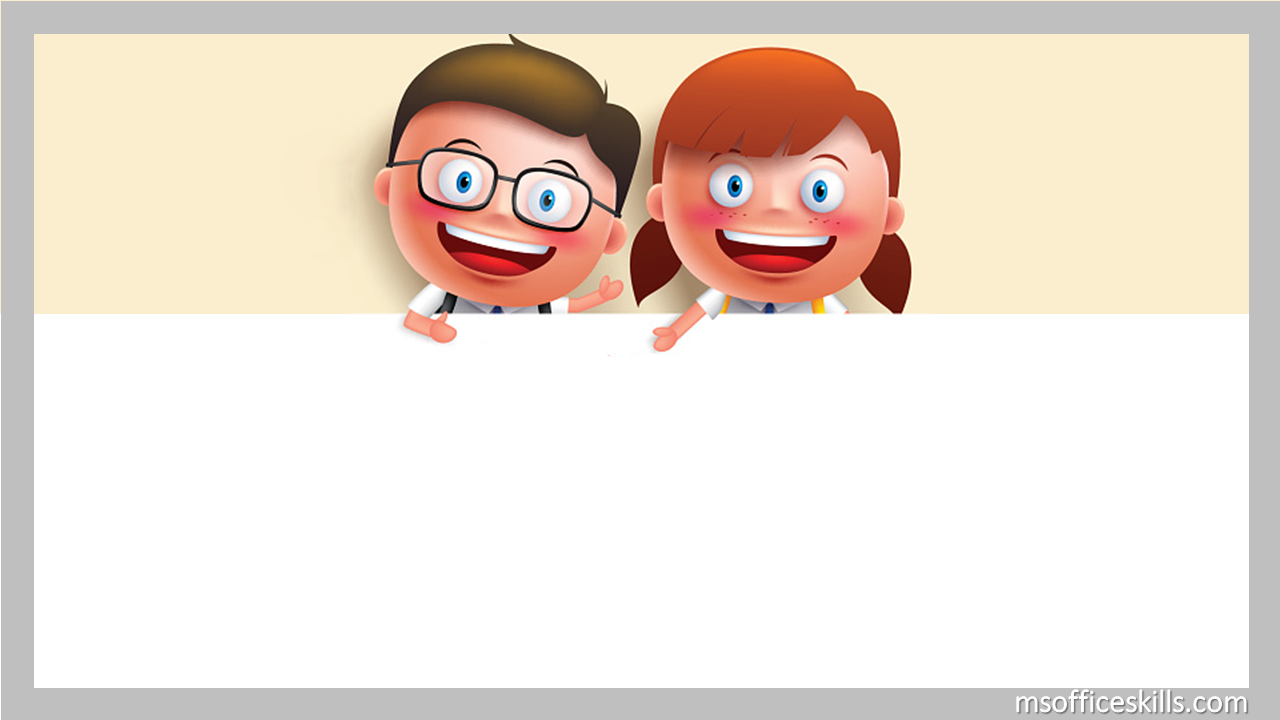 Trß ch¬i víi ch÷ k:
T×m ch÷ trong tõ
Quiz
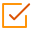 Click the Quiz button to edit this object
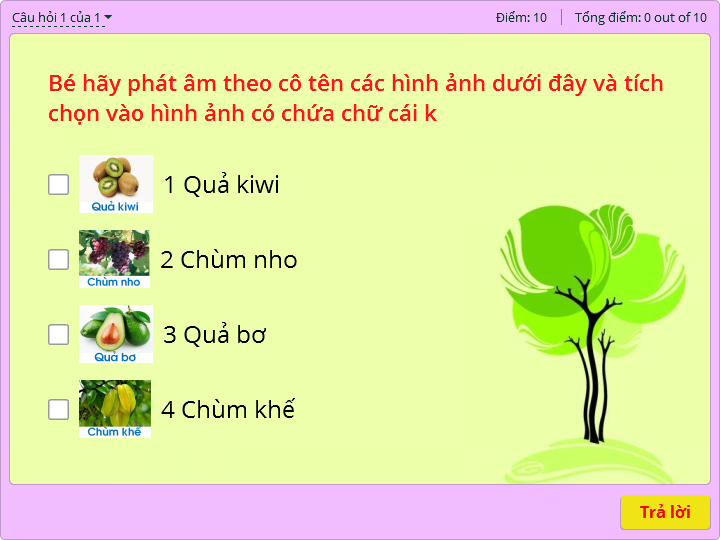 So s¸nh  h - k
h
k
Quiz
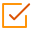 Click the Quiz button to edit this object
h
k
Gièng nhau h - k
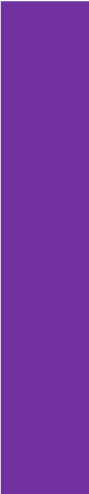 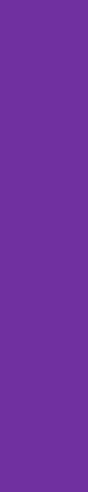 h
k
kh¸c nhau h - k
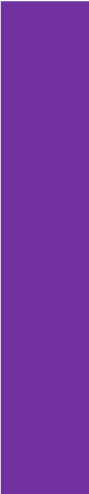 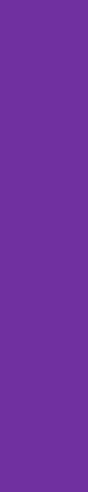 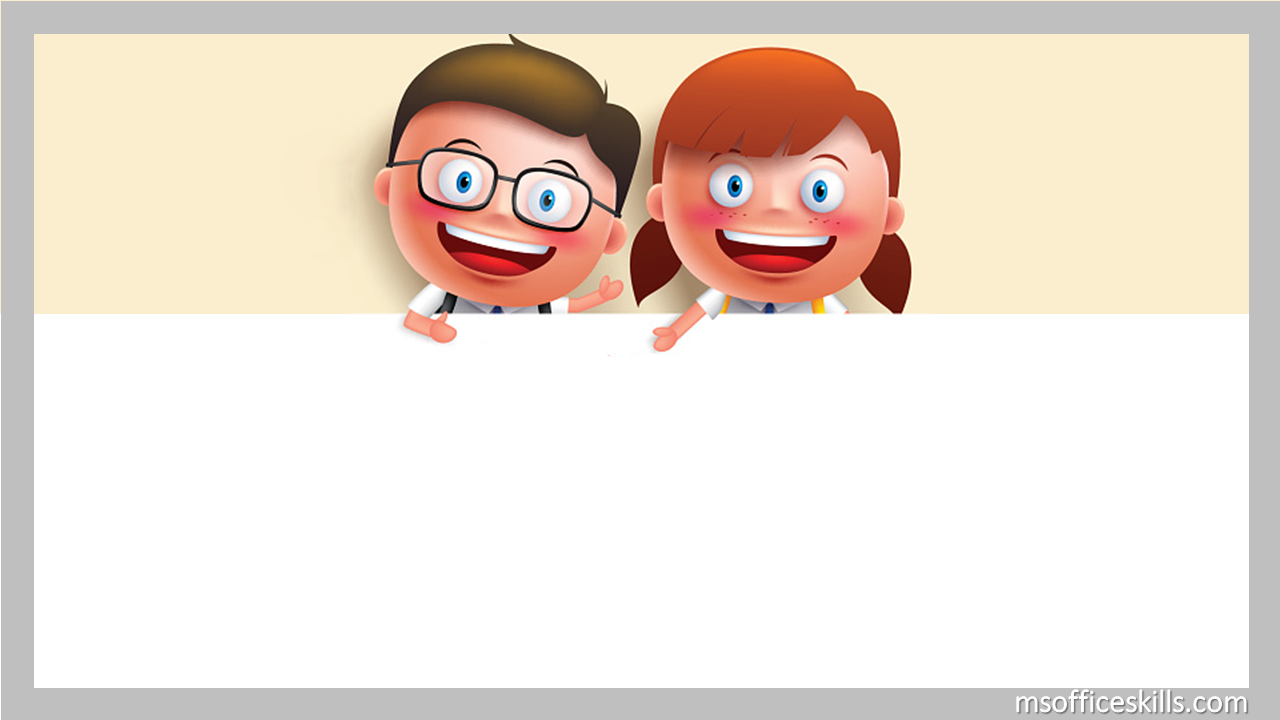 Cïng ch¬i víi ch÷ h - k
Quiz
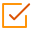 Click the Quiz button to edit this object
Quiz
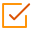 Click the Quiz button to edit this object
Quiz
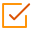 Click the Quiz button to edit this object
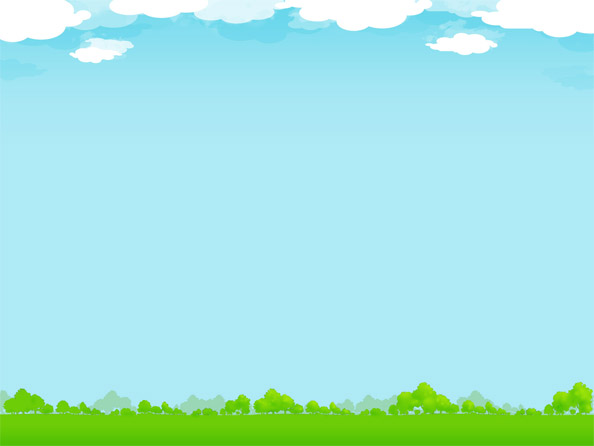 * Nguồn tư liêu: 
+ Phần mềm ứng dụng để soạn thảo giáo án điện tử là : Poweroint, 
Ispring.
+ Các phần mềm hỗ trợ khác như :  Sử dụng  phần mềm đổi đuôi nhac, 
video Format factory, phần mềm Camtasia studio 8
 để cắt ghép phim, nhạc, Quay video màn hình
+ Tư liệu sử dụng được tôi tự quay hoặc download  flim - ảnh - hình nền-
 nhạc từ  mạng internet trang google, youtube.....